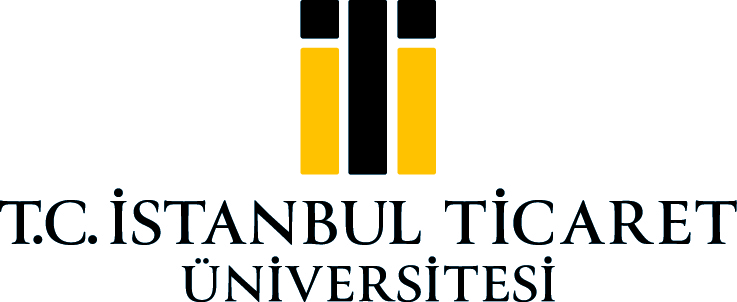 Prof. Dr. Hasan TÜREDİ
1
UZAKTAN EĞİTİM PROGRAMI
F. MUHASEBE-2 SINAVA YÖNELİK UYGULAMALAR
2
UYGULAMALAR:
Vergi Usul Kanunu(VUK) açısından alacakların tahsil edilebilmelerine göre sınıflandırılmaları
    Bu alacaklar üç başlık halinde incelenmektedir.
Değersiz Alacaklar(V.U.K. 322)
Şüpheli Alacaklar(V.U.K. 323)
Vazgeçilen Alacaklar(V.U.K. 324)
    
       a)Değersiz Alacaklar: Bu alacaklar  V.U.K. 322. madde de düzenlenmiştir. Değersiz Alacak;  ‘’Kazai bir hükme veya kanaat verici bir vesikaya göre tahsiline imkan kalmamış alacaklar’’ dır.
         	Değerli alacaklar; tahsiline imkan kalmadığının anlaşılması halinde, bu duruma geldikleri tarihte tasarruf değerlerini kaybederler ve muhasebe kayıtlarında gösterilen (muhayyet) zarar yazılarak silinirler.
3
Eğer işletme, 2. sınıf tüccar ise yani işletme hesabı esasına göre defter tutuluyorsa, bu tür alacaklarını gider yazarak yok ederler.
    b) Şüpheli Alacaklar: Şüpheli alacaklar  V.U.K.  Madde 323 ile düzenlenmiştir.  Bu maddeye göre; şüpheli alacaklar ;
- Ticari ve zirai kazancın elde edilmesi ve idame ettirilmesi sürdürülmesi ile ilgili olarak;
Dava ve icra aşamasında olan alacaklar ile 
Yapılan protestoya veya yazı ile bir kereden fazla istenilmesine rağmen ödenmemiş olan, dava ve icra takibine değmeyecek kadar küçük alacaklar, şüpheli alacak olarak kabul edilirler.
4
Şüpheli hale gelen alacaklar için, değerleme gününün tasarruf değerine göre karşılık ayrılarak bilançonun pasifinde gösterilebilir.
		Hangi alacaklar için karşılık ayrıldığı, karşılık hesabında belirtilir. Eğer söz konusu alacağın herhangi bir teminatı varsa, ayrılacak karşılık tutarı teminattan geri kalan tutar kadardır. 
	Karşılık ayrılan alacak kadar o dönemde gider yazıldığı için tahsil edildikleri dönemde de gelir yazılarak faaliyet sonuca aktarılır.
		Şüpheli alacaklarla ilgili bir diğer konu da; konkordato olayıdır. Konkordoto; borçlarını ödeme güçlüğü çeken bir işletmeye, borçlarını ödeyebilmek açısından ek bir süre/ vade sağlayan ve aynı zamanda bu uygulama ile  işletmenin iflasını engelleyecek bir süreç olarak açıklanabilir.
5
Konkordato mahkeme kararı ile başlar, ancak konkordato sürecinin sonunda vazgeçilmeyen alacak tutarları dışındaki alacakların tahsil edilememe durumu her zaman vardır.
     c) Vazgeçilen Alacaklar: Bu alacaklar V.U.K. md. 324 ile düzenlenmiştir. Bu alacaklar, alacaklardan vazgeçildiği yılın sonundan başlayarak 3 yıl içinde zamanla ita(yok) edilmediği takdirde kar/ zarar hesabına kaydedilir. Şüpheli alacaklar ve vazgeçilen alacaklar mukayyet(kayıtlı) değerler ile değerlendirilirler.
6
Her Üç Alacağın Envanteri:
		Dönem sonu envanter çalışmaları sırasında tahsil yeteneğine göre farklı bir şekilde sınıflandırılmış alacaklara ilişkin defter ve kayıtlarda yer alan bilgi ve hesap kalanları, muhasebe içi envanter sonuçları olarak kabul edilir.
		Vazgeçilen alacaklar için mahkeme kararı veya aynı niteliği taşıdığı kabul edilen kamu kurumları tarafından düzenlenmiş olan belgede bulunan bilgi ve tutarlar şüpheli alacaklar nedeni ile işletme tarafından protesto ve ihbarnamelerdeki bilgi ve tutarlar, V.U.K. da belirtilen şüpheli  alacak şartlarının gerçekleşip gerçekleşmediğine ilişkin gerekli incelemeler yapılır.
7
Alacak için bir teminat varsa bunun bedeli ve karşılık tutarının doğru hesaplanıp hesaplanmadığı, vazgeçilen alacaklar için de konkordato anlaşması ve bununla ilgili alınan mahkeme kararının içeriği (yer alan bilgiler) ve tutarlar, muhasebe dışı envanter bilgilerini oluşturur.
		Muhasebe içi ve muhasebe dışı envanter bilgileri sağlandıktan sonra bu bilgiler karşılaştırılır. Fark yoksa herhangi bir düzeltme işlem ve kaydı yapılmaz. Fark varsa bu farkın nedenleri araştırılır. Nedenler bulundukça düzeltme ve ayarlama kayıtları yapılır.
8
Uygulamalar
		31/12/2019 dönem sonunda A işletmesinin alacak senetlerinin tahsil yeteneği yönünden incelenmesi sonunda 28.000TL tutarlı bir senedin, protesto edildiği halde tahsil edilemediği ve icra takibine başlanıldığı anlaşılmıştır. Söz konusu alacak karşılığında 13.000 TL değerinde bir teminat alındığı belirlenmiştir. Bu alacak ili ilgili olarak sıra ile aşağıdaki kayıtlar yapılır: Alacak şüpheli hale geldiğinde

_______________31/12/2019______________
128 Şüpheli Tic. Al. Hs.		                    28.000-
		121 Alacak Sen. Hs.			                  28.000-
Şüpheli hale gelen alacağın normal alacaklardan çıkarılması
___________________      __________________
9
Alınan Teminatın Nazım Hesaplarında İzlenmesi:
		Herhangi bir işlem belli bir tarihe kadar işletmenin varlık ve borçları üzerinde etki/ değişim oluşturmuyorsa, ancak gelecekte böyle bir etki ya da değişim söz konusu olacaksa, bu bir varlık ve borçlar; geçici ya da düzenleyici hesap olan Nazım Hs. larında izlenirler.
_______________31/12/2019____________
910 Alınan Teminatlardan Borçlar	              13.000-
	  910.01 Teminat alan işletme
		     911 Alınan Teminatlardan Alacaklar  	    13.000-
			911.01. Teminat veren işletme
________________       __________________
10
Yıl sonunda, alınan teminatın alacağı karşılayamadığı kısım için karşılık ayrılır.
________________31/12/2019____________
654 Karşılık Gid. Hs.		                              15.000-
		129 Şüpheli Tic. Alacaklar Krş.		15.000-
__________________   __________________
11
Şüpheli alacaklar için o yıl içinde karşılım ayrılır. O yıl içinde ayrılmayan karşılıklar için bir sonraki dönemde; örneğin 2020 yılı içinde karşılık ayrılarak gider yazılması vergi yasaları açısından kabul edilmez. Eğer işletme  02/03/2020 tarihinde söz konusu alacağı tahsil ederse şu kayıtlar yapılır.  Alacağın tahsil edildiği tarihteki kayıtlar:
_____________02/03/2020_____________
102 Bankalar Hs.		                           28.000-
		
		128 Şüpheli Tic. Al.		                       28.000-
_________________     _________________
12
Alacak tahsil edildiği için teminat iade edilir ve şu kayıt yapılır:

_______________02/03/2020____________
911 Alınan Teminatlardan Alacaklar	               13.000-
	911.01 Teminat veren işletme
		910 Alınan Teminatlar		 	13.000-
		        910.01 Teminat alan işletme
___________________    ________________
 Şüpheli Tic. Al. Krş.		                15.000-
  671 Önceki Dönem Gelir ve Karları		15.000-
________________    _________________
13
Uygulama:
 		A işletmesinin 31/12/2019 tarihinde; vadesi gelen yazı ile 3 kez istenmesine rağmen ve protestoya rağmen tahsil edilemeyen bir alacak senedi bulunmaktadır. İşletme şüpheli hale gelen bu alacağından, VUK 323/2 uyarınca tahsil masraflarını  karşılayamayacağı düşüncesi ile vazgeçmiştir.

________________31/12/2019 _______________
128 Şüpheli Tic. Al.		                                  2.850-
		121 Alacak Sen.		 		    2.850-
________________31/12/2019________________

689 Diğer Olağandışı Gid. Ve Zararlar	      2.850-
	689.04 Vazgeçilen şüpheli al.
		128 Şüpheli Tic. Al.				     2.850-
___________________       ___________________
14
Stok Hesaplarında Düzeltme ve Ayarlama Kayıtları:
		Uygulama: Dönem sonunda yapılan envanter çalışmalarında depoda 50.000  maliyetli mal bulunduğu belirlenmiştir. Bu mallardan 30.000 TL lik kısmı, 03/08/2018 tarihinde meydana gelen su baskınında hasar görmüştür. Takdir komisyonu bu mallarla ilgili olarak 15.000 TL emsal bedel tespit etmiştir.
		Ayrıca bu mallar sigortalı olduğundan  sigorta şirketi bu şirkete 10.000 TL ödeyeceğini 12/09/2019 tarihinde bildirmiştir.  Bu mallar daha sonra 01/11/2019  tarihinde 6.000 TL değerle veresiye satılmıştır. Bunlarla ilgili envanter ve düzeltme kayıtları şöyledir.
15
a) Önce değeri düşen stoklar, değerini koruyan stoklardan ayrılır.
______________03/08/2018_____________
157 Diğer Stoklar		                      30.000-
	157.03 Değeri düşen st.
		153 Tic. Mallar			        30.000-
_________________     _________________

b)Ayrılacak karşılık tutarının tespiti ve kaydı 
Maliyet bedeli- Emsal bedel= Değer kaybı
_______________03/08/2018_____________
654 Karşılık Gid.		                        15.000-
	654.10 Stok Değer Düş. Krş.
		158 Stok Değer Düş. Krş.	                      15.000-
                 30.000-15.000 = 15.000
__________________    __________________
16
c) Sigorta şirketi 10.000 TL ödeyeceğini bildirdiğinde
______________12/09/2018_____________
136 Diğer Çeş. Alacaklar	                              10.000-
		136.04 Sigorta Şirketinden Alacaklar
		       679 Diğer Olağandışı  Gelir ve Karlar           10.000-
                          679.06 Sig. Tazm. Gel.
__________________    _________________

d) 01.11.2019 tarihinde kdv hariç (%18) 5000 TL değerle satılmıştır
_______________01/11/2019_____________
120 Alıcılar                                                                7.080-
     120.01 Yurtiçi Alıcılar
		391 Hes KDV			                              1080-
		600 Yurtiçi Satışlar                                                6.000-
		     600,03 Değ. Düş. Mal. Satışı
__________________    __________________
17
e) Satışların Maliyet Kaydı:
______________01/11/2019__________
623 Diğer Satışların Maliyeti                       30.000-
	   157 Diğer Stoklar				       30.000-
		157.03 Değ. Düş.St.
_______________________    ________________
f) Değeri düşen stoklara ayrılan karşılıkların malın satılması nedeniyle gelir kaydı:
______________01/11/2019__________
158 Stok Değ. Düş. Krş		            15.000-
	    671 Önceki Dönem Gelir ve Karları	              15.000-
_________________  ________________
18
MADDİ DURAN VARLIKLARIN AMORTİSMAN UYGULAMALARI
		Amortisman: İşletmelerde bir yılda daha uzun süre kullanılan duran varlıkların danışma, yıpranma ve teknolojik eskime sonucunda meydana gelen değer kayıplarının gider/sonuç hesaplarına aktarılan kısmıdır.
		V.U.K md. 313’e göre;  amortisman konusu şöyle açıklanmaktadır. “İşletmede bir yıldan daha uzun süre kullanılan ve yıpranmaya veya kıymetten düşmeye mağruz bulunan taşınmazlar ile 269 md. gereğince, taşınmaz gibi değerlenen iktisadi varlıkların, alet, edevat, mefruşat, demirbaş ve sinema filmlerinin; işletmede görülen faaliyetler sırasında yok olması/yok edilmesi amortisman konusunu oluşturur.
19
Amortisman Kayıt Yöntemleri;
		Duran varlıkların kullanım sonucu oluşan değer kayıpları/yıpranan kısım gider yazmak aracı ile iki yöntem ile hesaplara aktarılır.  Bunlar;
      a) Dolaysız Yöntem / Direkt yöntem
      b)Dolaylı Yöntem / En Direkt Yöntem olmak üzere ikiye ayrılır:
      a)Dolaysız Yöntem: Bu yöntemle gider yazılacak olan tutar bir taraftan ilgili gider hesabına borç yazılırken bir taraftan da amortismanı ayrılan duran varlık hesabının alacağına kaydedilir. 
		Böylelikle her yıl ayrılan amortisman tutarı duran varlığın alacağı yazıldığı için her yıl ayrılan amortisman tutarı kadar duran varlığın değeri azalır
20
Diyelim ki işletmenin 80.000 değerinde makinesi vardır ve her yıl %20 amortisman hesaplanacaktır.
253. Tesis, Makine ve Cihazlar
 80.000         16.0000 1. yıl         1.yıl 80.000x0.20 =16.000
                       16.0000 2. yıl         2.yıl 80.000x0.20 =16.000
                       16.0000 3. yıl         3.yıl 80.000x0.20 =16.000
                       16.0000 4. yıl         4.yıl 80.000x0.20 =16.000
                       16.0000 5. yıl         5.yıl 80.000x0.20 =16.000
                        80.000                                                       80.000
253. T. M. ve Cih.   253. T. M. ve Cih.    253. T. M. ve Cih.       253. T. M. ve Cih.
80.000   16.000       64.000    16.000         48.000  16.000           32.000  16.000
21
5 yıl süre ile her yıl amortisman kayıtları            16.000  16000            aynı şekilde tekrarlanır.
Maliyet  Değeri   Amortisman Tutarı     Kalan Değer
 80.000                     % 20  16.000                             64.000
80.000                      % 20  16.000                             48.000
80.000                      % 20  16.000                             32.000
80.000                      % 20  16.000                             16.000
80.000                      % 20  16.000                                _
                                                                         80.000
b) Dolaylı Yöntem : Bu yöntemde her yıl amortisman tutarı bir taraftan gider hesabına- 770. Genel Yönetim Giderleri Hs., aynı zamanda 257 veya 268. Birikmiş Amortismanlar Hs. (-) alacak kaydedilir. Bu yöntem de her zaman ilgili Duran Varlığın alış/maliyeti değerini hesapta görmek mümkündür.
22
Her iki yönetme göre her yıl yapılması gereken kayıtlar şöyledir:
Dolaysız Yönteme Göre:
___________________   _________________
 770. Genel Yönetim Giderleri                               16.000
                      253. Tesis, Makine ve Cihazlar                       16.000
__________________      _________________

Kullanım ömrü sonuçlanıncaya kadar 5 yıl süre ile aynı kayıt yapılır. 5. yılın sonuna gelindiğinde kayıtlı değer/maliyet sıfırlanır.
Dolaylı Yönteme Göre:
___________________    ____________________
 770. Genel Yönetim Giderleri                                       16.000
             257 veya 268. Birikmiş Amortismanlar Hs. (-)                 16.000
____________________    ___________________

Her yıl aynı kayıt yapılır. 5. yılın sonuna gelindiğinde makinenin kullanım ömrü –faydalı ömrü tamamlandığında, 257 veya 268. Birikmiş Amortismanlar Hs. (-) alacağında makinenin maliyetine eşit tutarda amortisman birikmiş olur. Bu durum makinenin kullanım ömrünü tamamladığını gösterir.
23
Amortisman Yöntemleri
Normal Amortisman Yöntemi
   		Bu yöntemde ayrılan amortisman tutarları her yıl aynıdır. Amortisman süresi sonunda amortisman tutarı, varlığın maliyet bedeline eşit hale gelir. V.U.K md.315’e göre; mükellefler/işletmeler, amortismana tabi varlıklarını Maliye Bakanlığının belirleyip ilan ettiği oranlarına göre itfa ederler. Tespit edilen oran, iktisadi varlığın faydalı ömrüne göre belirlenir. Eğer bir makinenin faydalı ömrü 5 yıl ise ; 
       (1/5 =0.20) amortisman oranı % 20 dir.  Başka bir ifade ile; ilgili varlığın her yıl 0.20 amortismanı artarak 5 yıl içinde maliyeti sıfırlanır.
24
Uygulama
50.000 TL değerli bir makinenin kullanım süresi 5 yıldır. Yani oran % 20 dir. 
50.000/5=10.000 TL . Her yıl 10.000 TL. amortisman hesaplanarak gider yazılacak demektir. Varlığın aktif giriş yılı 2015 dir.	
Yıllar      Maliyet TL       Amortisman Oranı       Amortisman Tutarı TL
     2015       50.000                   % 20                              10.000
     2016       50.000                   % 20                              10.000
     2017       50.000                   % 20                              10.000
     2018       50.000                   % 20                              10.000
     2019      50.000                   % 20                               10.000
                                                                                           50.000
Her yıl yapılacak gider kaydı:
___________________   __________________
632/770. Genel Yönetim Giderleri                      10.000
             257. Birikmiş Amortismanlar (-)                      10.000 
_________________   ____________________
5 yıl süre ile tekrarlanır
25
b) Hızlandırılmış (Azalan Kalanlar) Yöntemi 
	       Normal amortisman yönteminde amortisman oranı,varlığın ilgili maliyet bedeli ile çarpılarak yıllık amortisman tutarı hesaplanır. Ancak hızlandırılmış amortisman yönteminde amortismanı hesaplanacak tutar, daha önceki yıllarda hesaplanıp ayrılan amortismanların maliyet bedelinden çıkarılması ile hesaplanır.
              Bu yöntemde her yıl ayrılacak amortisman tutarı, % 50 geçmemek üzere normal amortisman oranının iki katı ile çarpılarak hesaplanır.
     Uygulama: 2014 yılında alınan 20.000 TL değerindeki makinenin kullanım ömrü 10 yıl (0.10) dır. İşletme amortisman hesaplama yöntemi olarak  azalan kalanlar yöntemini uygulamaktadır.
26
Yıllar    A.O. uygulama Tutarı    Amortisman Oranı(%10)      Amortisman Tutarı TL
____    __________________    ___________________     __________________
2014            20.000                               20                                          4.000
2015            16.000                               20                                          3.200
2016            12.800                               20                                          2.560
2017          10.240                           20                                       2.048                               
2018           8.192                            20                                       1.638,4
2019           6.553,6                         20                                       1.310,72
2020           5.242,88                       20                                       1.048,58   
2021           4.134,3                         20                                           838,56
2022           3.555,44                       20                                           671,09
2023            Kalan                             -                                           2.684,35
                                                                                                        20.000
	İlgili amortisman tutarları ile ilgili olarak her yıl sonunda , o yılın amortisman giderleri için kayıt yapılır.
________________________    ______________________
632. Genel Yönetim Giderleri                                              4.000
                257. Birikmiş Amortismanlar                                           4.000
______________________     __________________
27
A işletmesinin 31/12/2018 tarihinde ki envantere göre Makineler Hesabı şöyledir.
      
       753 Tes. Mak.Cih.
        45.000



Aynı makinenin 257 Birikmiş Amortisman Hesabı da şöyledir.:
         257 Birikmiş Amort.
                                 18.000
28
Söz konusu makine; 01/06/2019 tarihinde KDV hariç(%18) 35.000 TL değerle peşin satılmıştır.
   Makine ile ilgili işlemler:
	Satış Bedeli         35.000-
	%18 KDV tutarı     6.300-
	Toplam                 41.300-

_________________01/06/2019______________
102 Bankalar
Veya                                                                               41.300-
100 Kasa
257 Birikmiş Amort.	                                             18.000-
		253 Tes. Mak. Ve Cih.      		                 45.000-
		391 Hesapl. KDV	   		                   6.300-
		679 Diğ. Olağandışı Gel ve Karlar                                8.000-    
Satış Karı
____________________    ____________________
29
Aynı makine Kdv hariç(%18) 20.000 TL değerle satılsaydı kayıt şöyle olurdu:
    20.000
    3.600(%18)
     23.600
________________01/06/2019_____________
102 Bankalar		                                             23.600-
257 Birikmiş Amort.	                                             18.000-
689 D.ol.dışı Gid.ve Zarar	                                 7.000-
		253 T.Mak.ve Cihaz		                            45.000-
		391 Hes. KDV			                               3.600-
__________________     ____________________
30
Uygulama: Yukarıdaki örnekte olduğu şekilde eğer yönetim söz konusu yenilenmeyi istediği makineyi 8.000 TL tutarındaki kar, gelir olarak değil, Yeni Fonu hesabına aktarılmalı idi.
__________________31/12/2019_____________
679 Diğer Olağandışı Gel. Ve Karlar	                       8.000-
		549 Özel Fonlar Hs.			                   8.000-
_____________________   ___________________

		Eğer işletme 50.000 TL lik bir makine alsaydı, bu makinenin amortismanı yenileme fonundan mahsup edilirdi. Amortisman oranı %20
50.000 x 0,20 =10.000   Yeni makinenin amortisman tutarı
31
__________________31/12/2019____________
730 Genel Üretim Gid.                                                2.000-
549 Özel Fonlar                                                             8.000-
		257 Birikmiş Amort.	                              	   10.000-
		50.000 x 0,20 =10.000
__________________________ _____________________
		Makinenin yenilenmesi halinde, söz konusu 3 yılın sonunda gelir yazılarak(vergi matrahına eklenerek) vergilendirilir. (3 yıl süre ile zarardan mahsup edilmek üzere bekletilir.)
______________________ / ________________
549 Özel Fonlar	                                          	8.000-
	549.01 Yenileme Fonu
		679 Diğ. Ol. Dışı Gel/ Karl.		                      8.000-
		       679.10. Maddi Duran Varlık Satış Karı
__________________________    ______________________
32
DİNLEDİĞİNİZ
		
				İÇİN
						
						   				                    TEŞEKKÜRLER…
33